Wald und Naturgefahren wie kann darauf reagiert werden?Inga BeckWorkshop-Reihe Allianz der Alpen:Wald – eine facettenreiche Ressource der Alpen
Fußballfeld ca. 0,7 ha
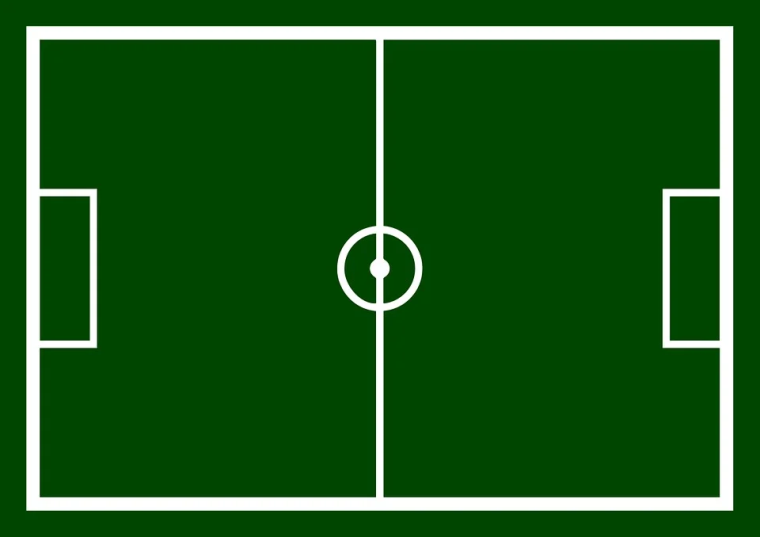 [Speaker Notes: Wald in Deutschland muss i´min]
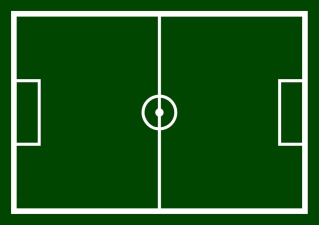 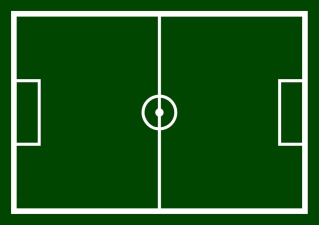 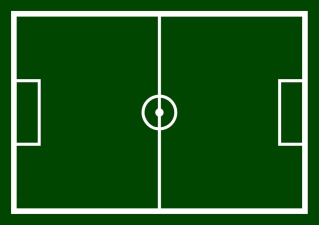 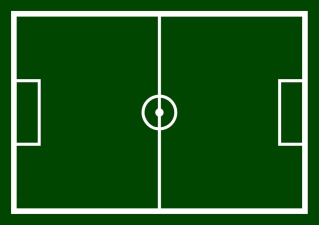 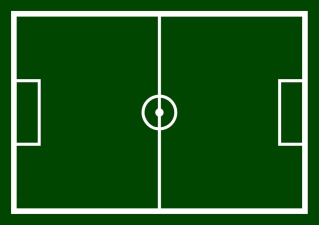 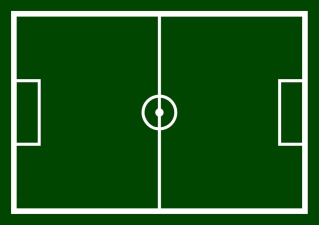 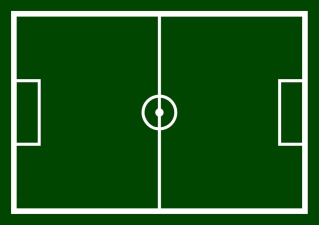 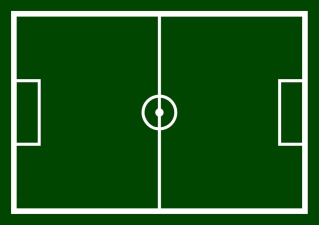 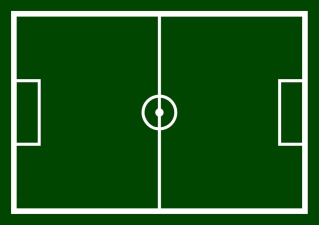 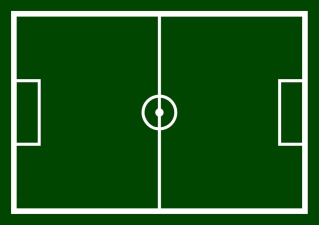 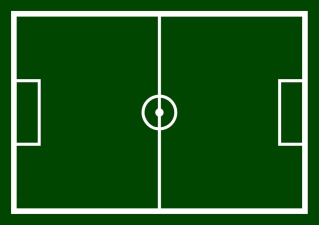 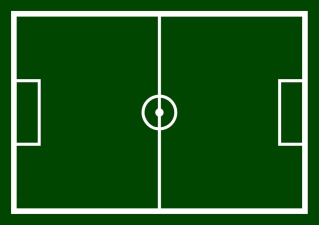 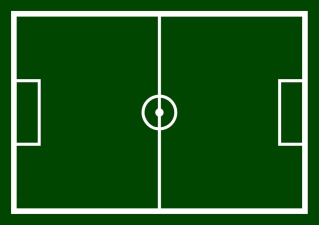 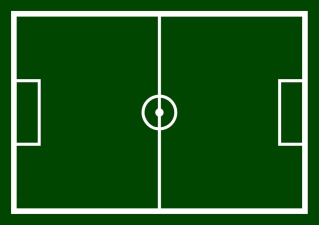 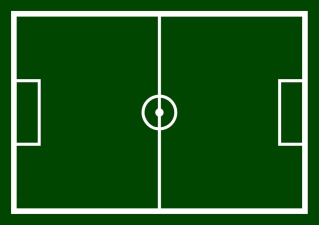 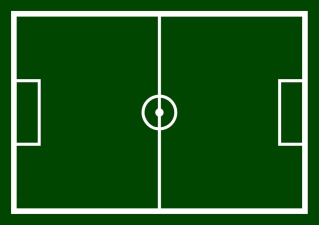 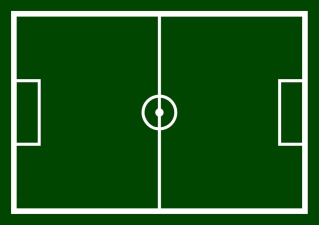 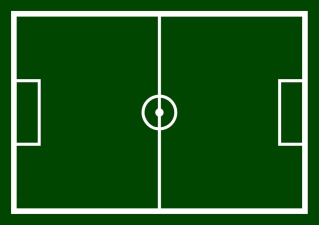 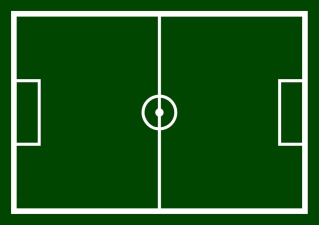 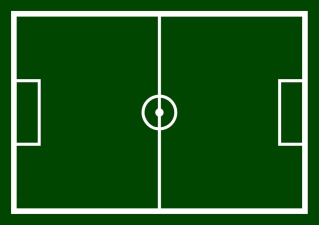 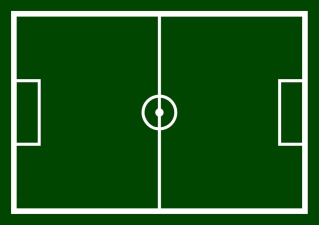 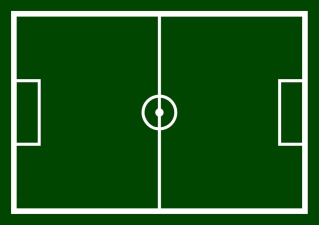 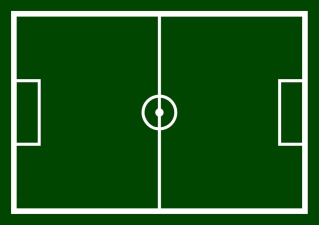 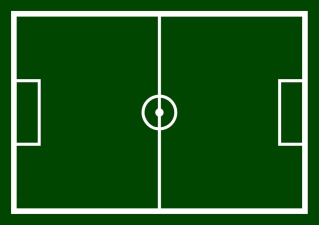 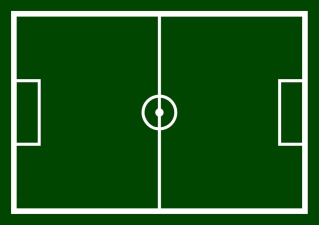 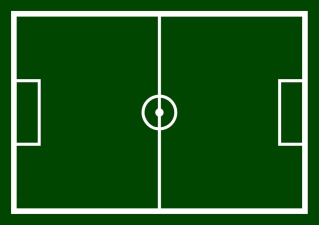 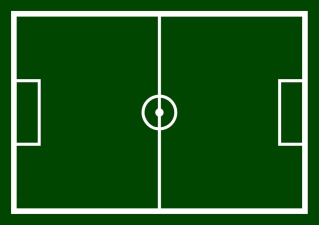 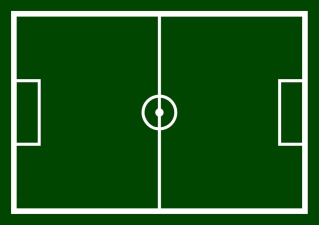 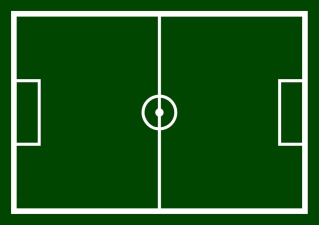 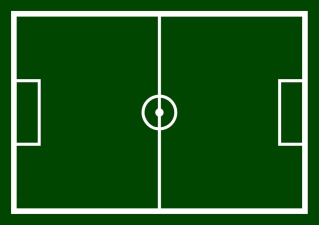 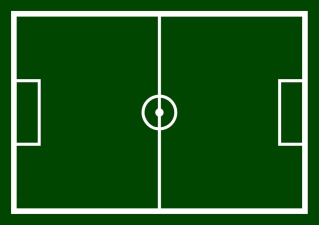 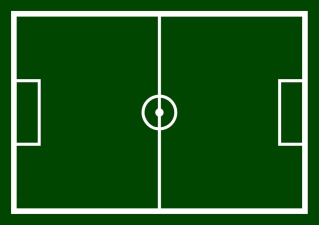 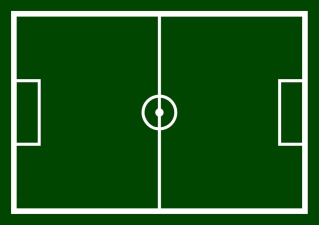 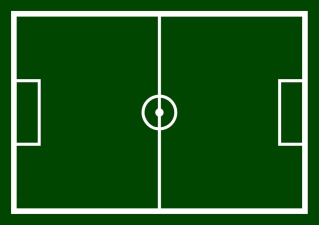 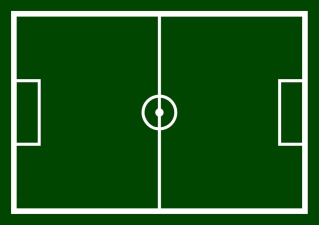 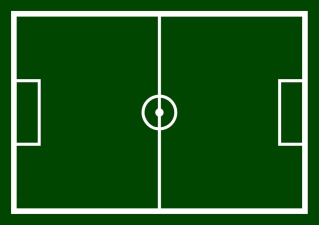 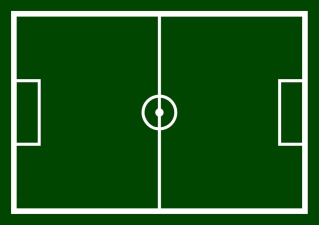 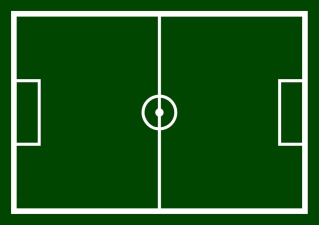 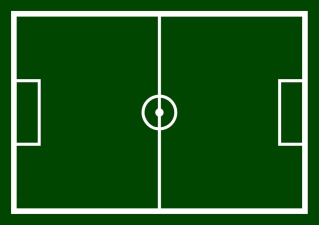 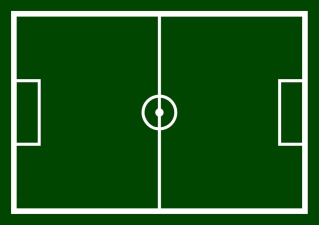 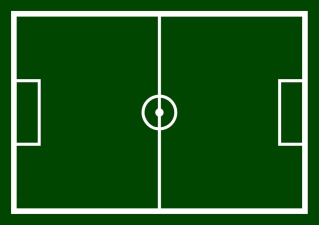 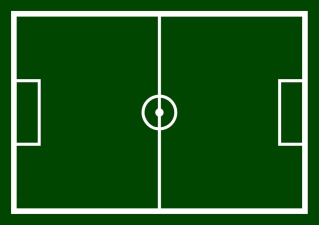 42
pro Minute
[Speaker Notes: 30 ha]
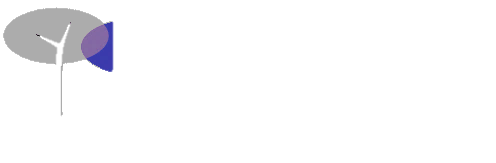 Übersicht
Wald – ein Überblick
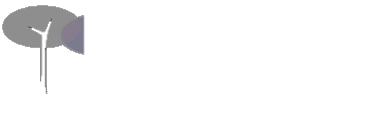 31 % der Erde mit Wald bedeckt
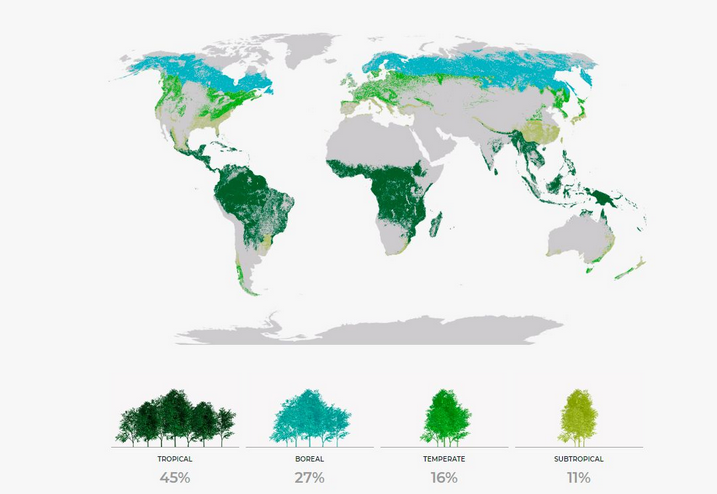 Quelle: FAO
[Speaker Notes: https://www.sdw.de/waldwissen/wald-faq/index.html]
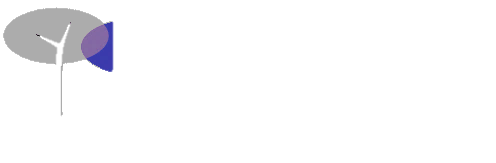 Übersicht
Wald – ein Überblick
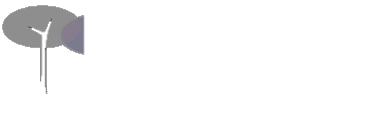 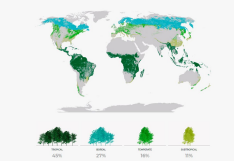 31 % der Erde mit Wald bedeckt
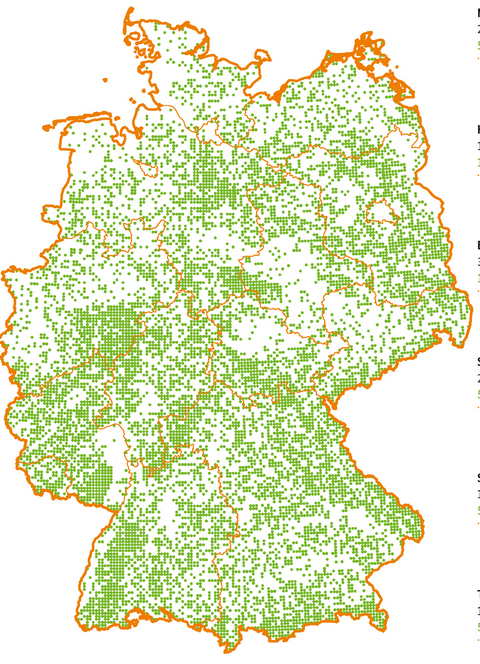 Deutschland: Ein Drittel der Landesfläche Wald 
 11.4 Mio. ha Wald 
 Eines der waldreichsten Länder Europas
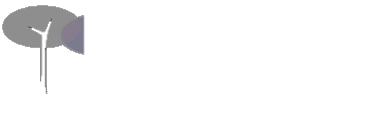 Quelle: BMEL
[Speaker Notes: https://www.sdw.de/waldwissen/wald-faq/index.html]
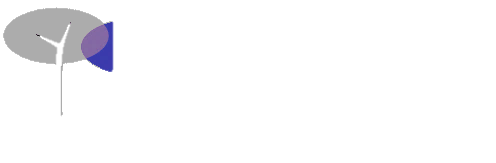 Übersicht
Wald – ein Überblick: Bayern Alpenraum
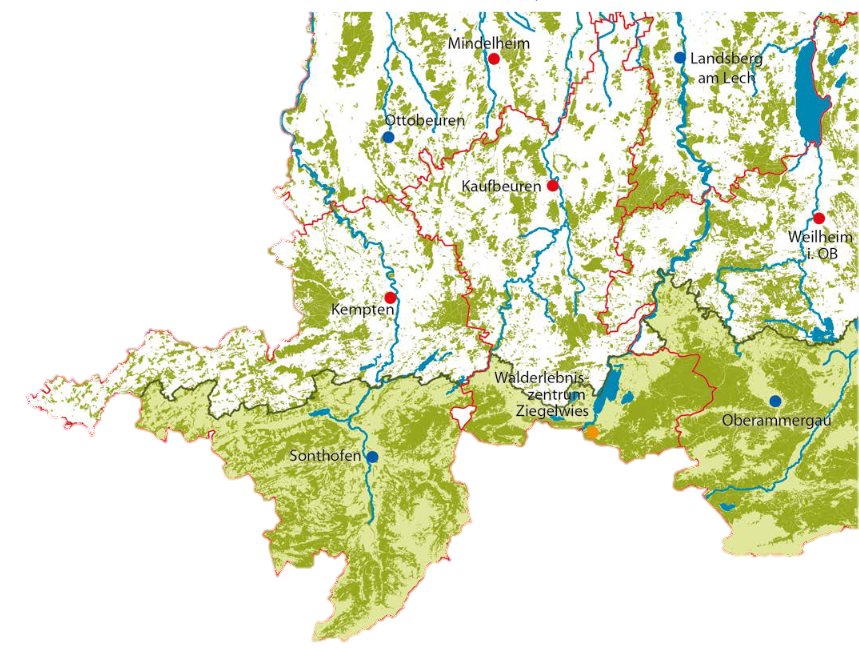 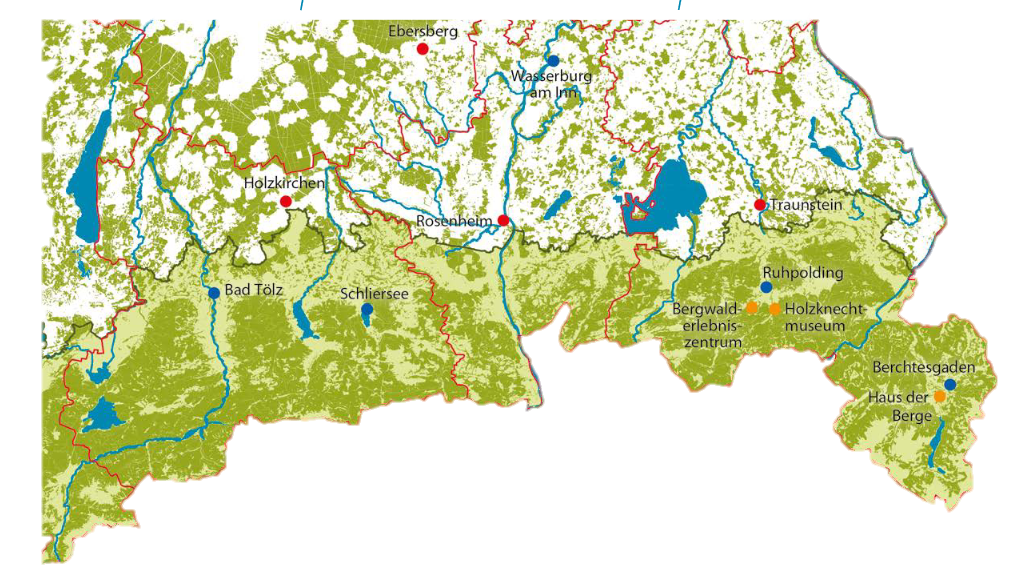 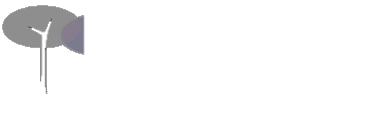 Hälfte des bayerischen Alpenraumes ist mit Wald bedeckt 
(ca. 260 000 ha)
Quelle: Bundeswaldinventur 2021
[Speaker Notes: https://www.sdw.de/waldwissen/wald-faq/index.html]
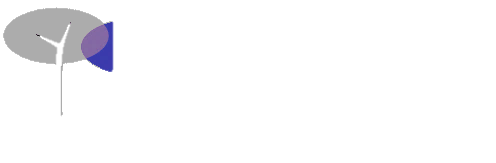 Übersicht
Wald – ein Überblick: Bayern Alpenraum
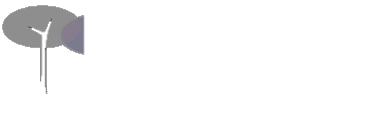 Hälfte des bayerischen Alpenraumes ist mit Wald bedeckt 
(ca. 260 000 ha)
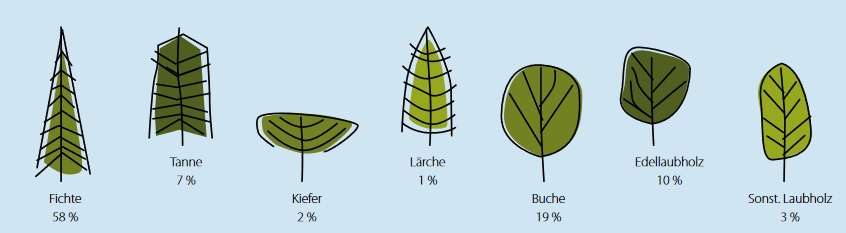 Quelle: Bundeswaldinventur 2021
[Speaker Notes: https://www.sdw.de/waldwissen/wald-faq/index.html]
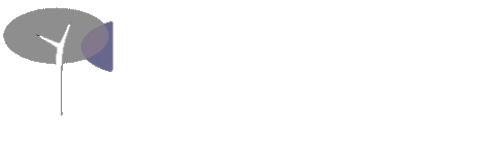 Schutzfunktion
Wald – wozu wir ihn brauchen
Wald dient als CO2 Senke und versorgt uns mit Sauerstoff
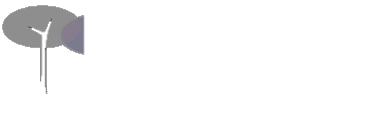 Wald schützt: uns und unsere Lebensgrundlage
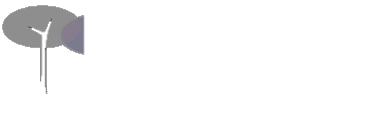 Wald liefert einzigartigen Rohstoff
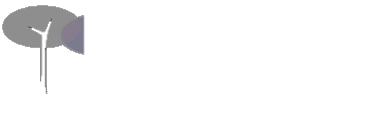 Wald ist Erholungsraum
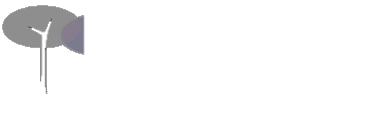 Wald sichert die biologische Vielfalt
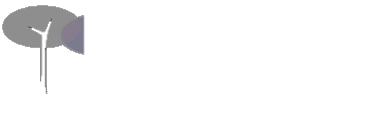 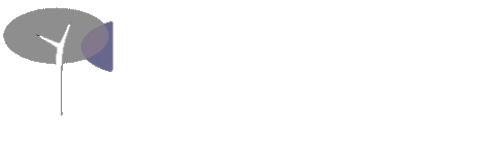 Schutzfunktion
Wald – Schutzfunktion
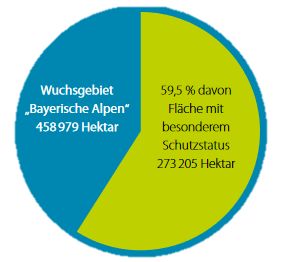 Lawinen
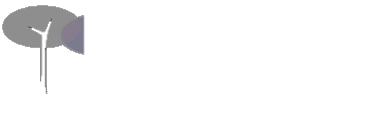 Schutz für Mensch
und Infrastruktur
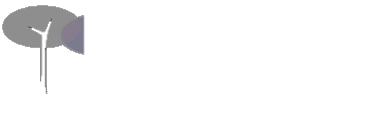 Steinschlag
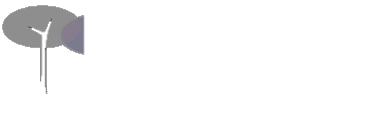 Hochwasser
Erosionen / Bodenschutz
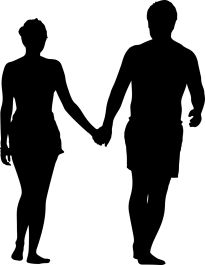 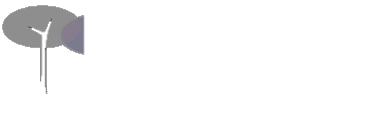 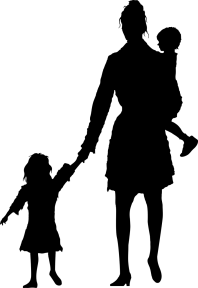 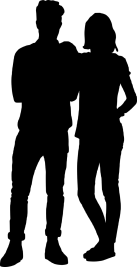 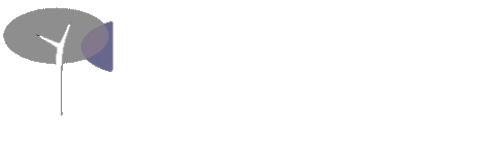 Schutzfunktion
Wald – Schutzfunktion
Schutzwald:
Der Schutzwaldbegriff wurde 1852 im ersten Forstgesetz für Bayern definiert:
Der Artikel 10 Absatz 1 des Waldgesetzes für Bayern 

Schutzwald ist Wald: 
         In den Hoch- und Kammlagen der Alpen und der Mittelgebirge

         Auf Standorten, […] die stark erosionsgefährdet sind

         Der dazu dient, Lawinen, Felsstürzen, Steinschlägen, Rutschungen  
         Hochwassern […] vorzubeugen
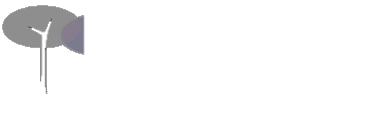 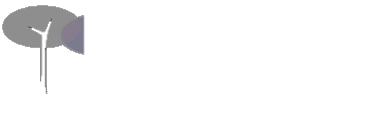 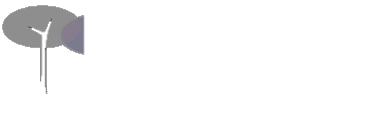 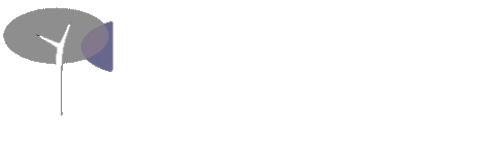 Schutzfunktion
Wald – Schutz vor Lawinen
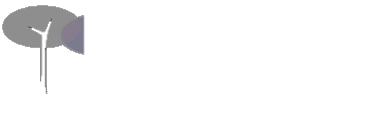 Hoher Anteil an Fichten und Tannen von Vorteil
       Nadeln halten gefallenen Schnee in den Baumkronen 
       Dieser verdunstet dort oder fällt verzögert und schubweise zu Boden

      Im Wald bläst der Wind weniger stark als auf Freiflächen 
       Es kommt seltener zu labilen Schneeansammlungen

      Schneedecke durch die Bäume festgehalten
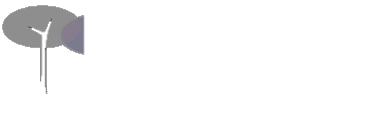 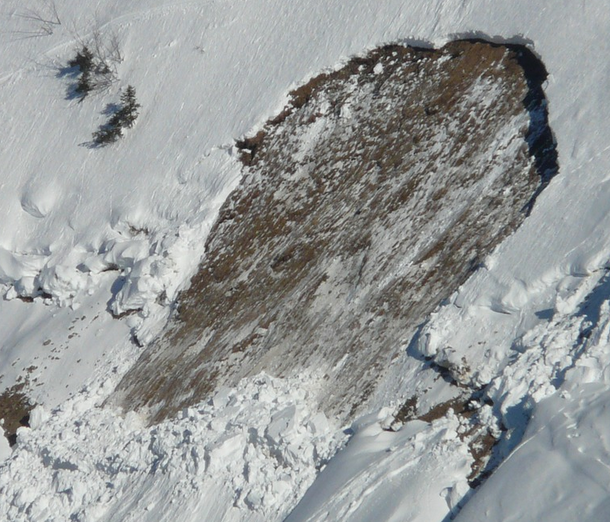 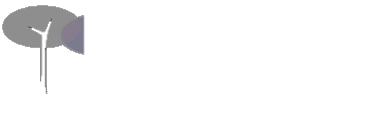 [Speaker Notes: d]
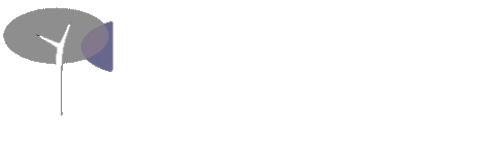 Schutzfunktion
Wald – Schutz vor Steinschlag
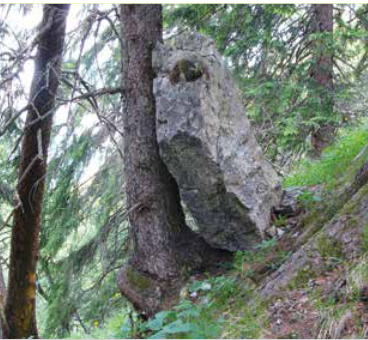 Rückhalt von Felsbröcken


Besonders wichtig bei e. g. Straßen


Stammzahlreiche Wälder mit dichten Unterholz
besonders wichtig
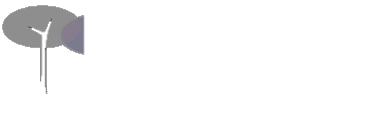 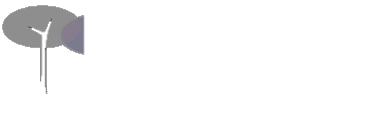 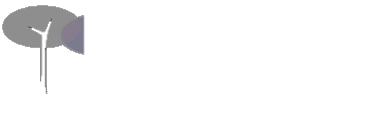 Quelle: Robert Proksch
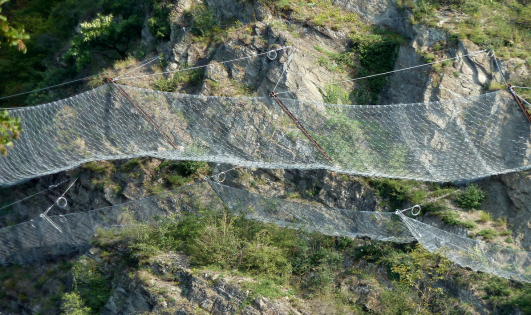 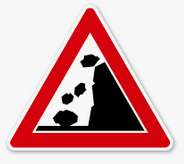 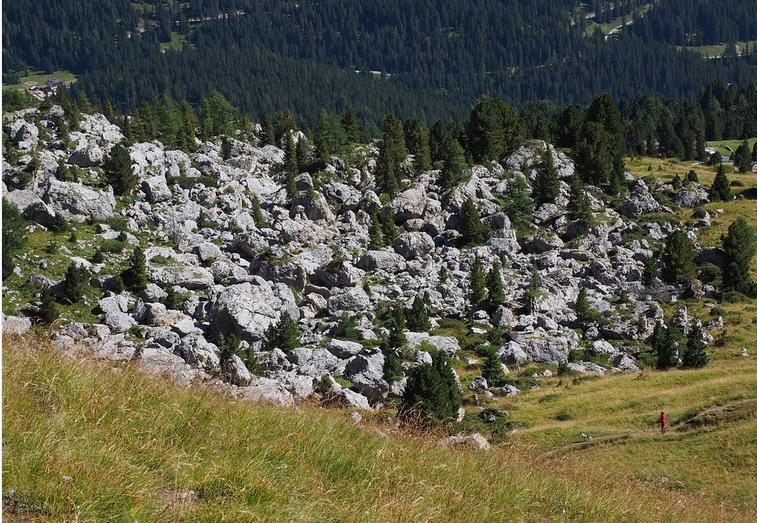 [Speaker Notes: Waldwissen.net]
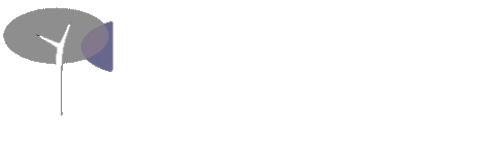 Schutzfunktion
Wald – Schutz vor Hochwasser
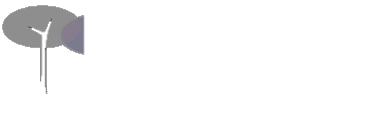 Wald wirkt auf den Wasserabfluss verzögernd 
 und auf den Wasserhaushalt ausgleichend

 Bäume fangen in Kronen die Niederschläge auf

 Wald verhindert Erosion
        weniger Überschwemmungen kommt
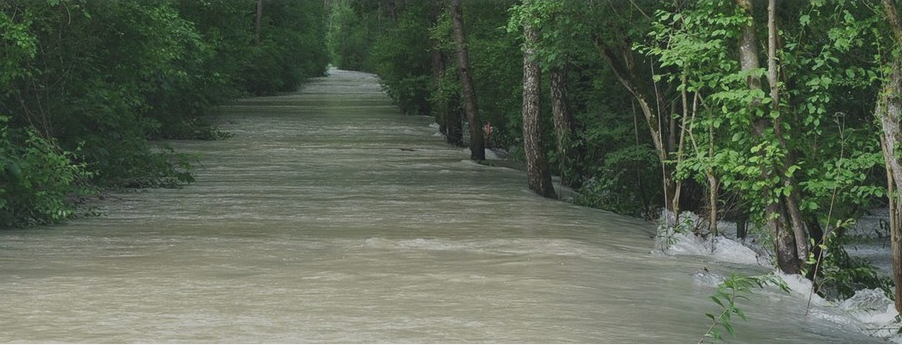 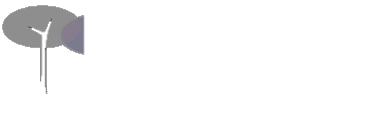 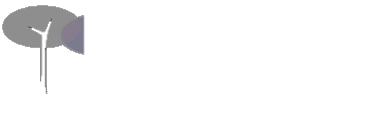 Am besten erfüllen diesen Hochwasserschutz intakte Wälder:
Ein lockerer, gut durchwurzelter Waldboden agiert wie ein Schwamm 
und kann große Mengen an Niederschlagswasser speichern
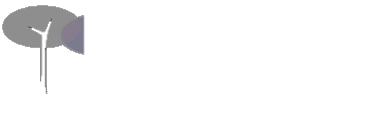 Quelle: waldwissen.net
[Speaker Notes: Waldwissen.net]
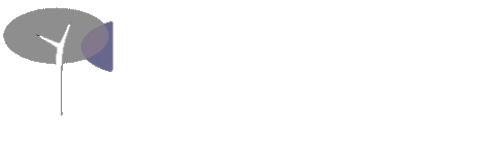 Schutzfunktion
Wald – Schutzfunktion
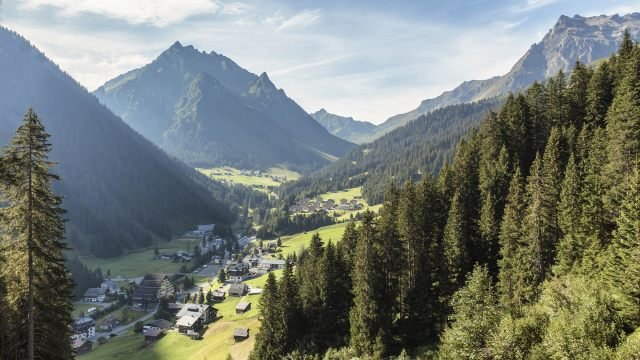 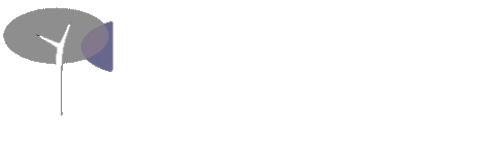 Naturgefahren
Wald – Naturgefahren
Externe Einflüsse
Schnee
Humusschwund
Sturm
Schädlinge
Waldbrand
Starkniederschläge
Schalenwildbestände
Waldweide
Abholzung
Lawinen
Bergsturz
Hangrutschungen
Hochwasser
Klimawandel
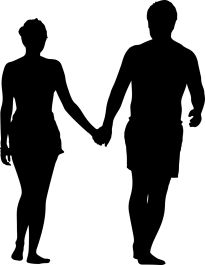 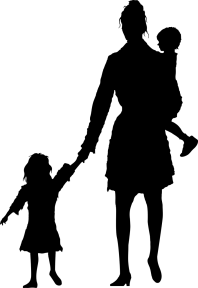 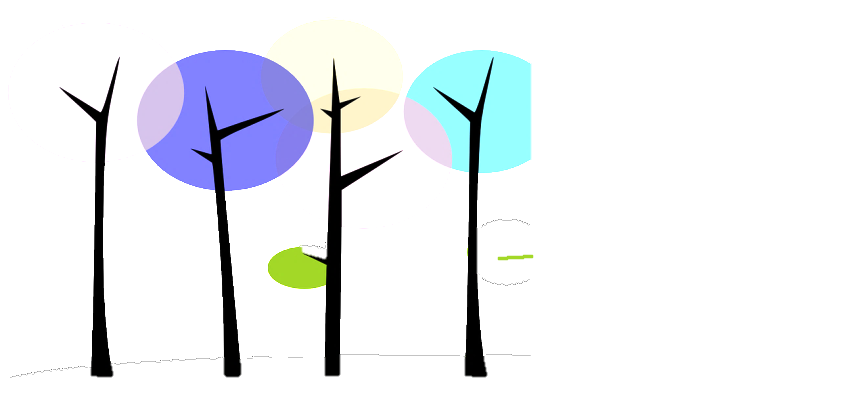 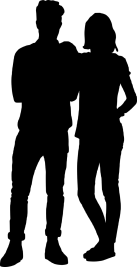 Schutzfunktion
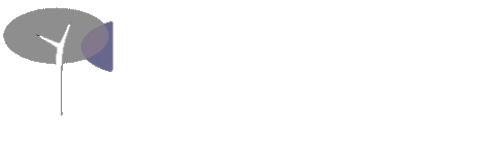 Naturgefahren
Wald – Naturgefahren
Externe Einflüsse
Schnee
Humusschwund
Sturm
Schädlinge
Waldbrand
Starkniederschläge
Schalenwildbestände
Waldweide
Abholzung
Lawinen
Bergsturz
Hangrutschungen
Hochwasser
Klimawandel
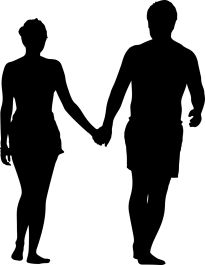 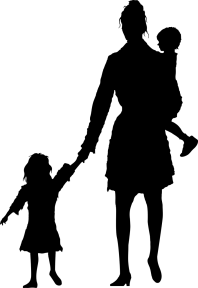 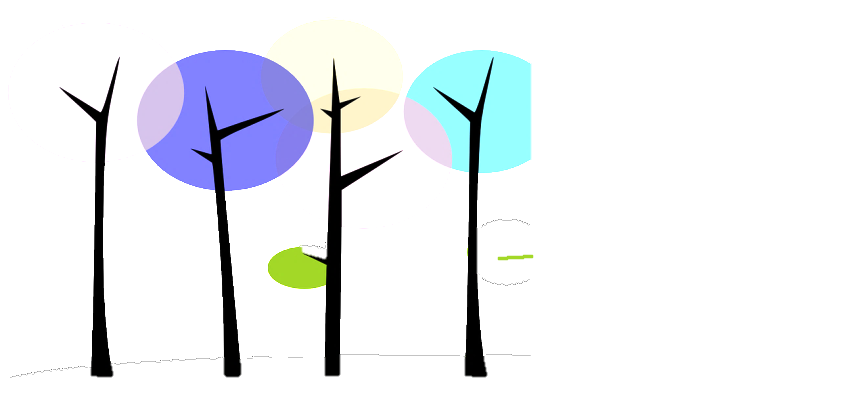 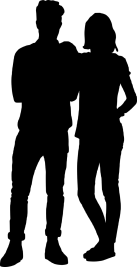 Schutzfunktion
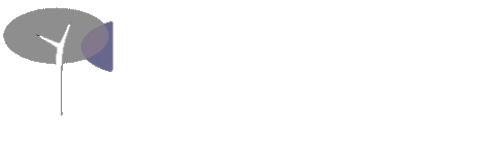 Naturgefahren
Wald – Naturgefahren
Externe Einflüsse
Schnee
Humusschwund
Sturm
Schädlinge
Waldbrand
Starkniederschläge
Schalenwildbestände
Waldweide
Abholzung
Lawinen
Bergsturz
Hangrutschungen
Hochwasser
Klimawandel
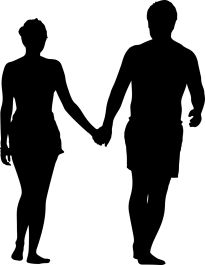 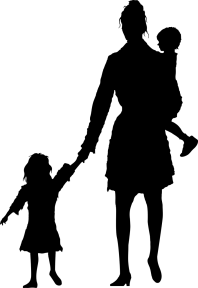 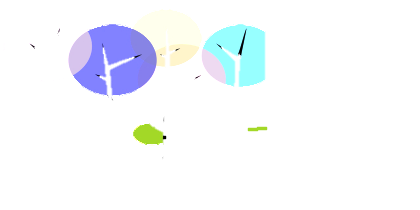 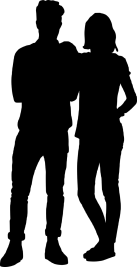 Schutzfunktion
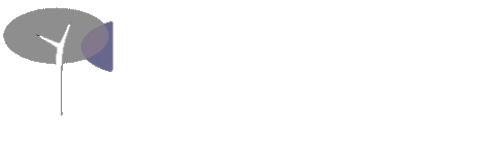 Naturgefahren
Wald – Naturgefahren
Externe Einflüsse
Schnee
Humusschwund
Sturm
Schädlinge
Waldbrand
Starkniederschläge
Schalenwildbestände
Waldweide
Abholzung
Lawinen
Bergsturz
Hangrutschungen
Hochwasser
Klimawandel
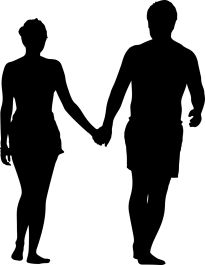 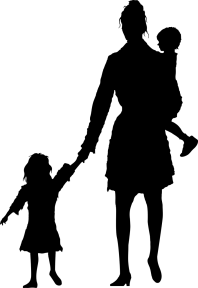 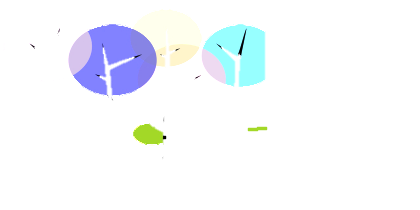 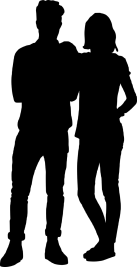 Schutzfunktion
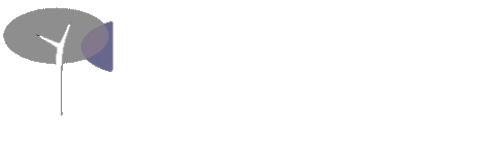 Naturgefahren
Wald – Naturgefahren
Externe Einflüsse
Schnee
Humusschwund
Sturm
Schädlinge
Waldbrand
Starkniederschläge
Schalenwildbestände
Waldweide
Abholzung
Lawinen
Bergsturz
Hangrutschungen
Hochwasser
Klimawandel
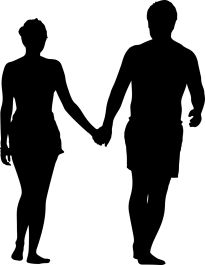 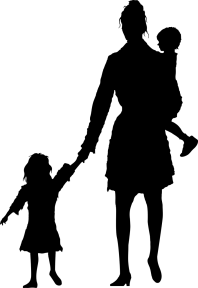 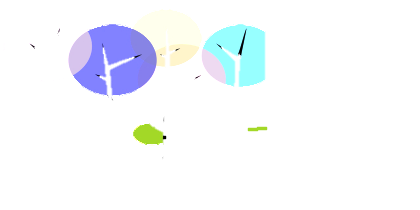 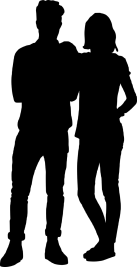 Schutzfunktion
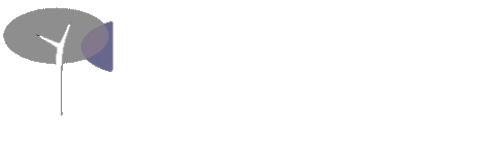 Naturgefahren
Wald – Naturgefahren
Externe Einflüsse
Schnee
Humusschwund
Sturm
Schädlinge
Waldbrand
Starkniederschläge
Schalenwildbestände
Waldweide
Abholzung
Lawinen
Bergsturz
Hangrutschungen
Hochwasser
Klimawandel
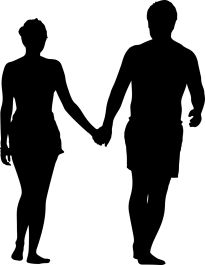 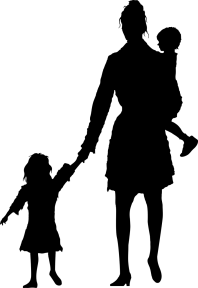 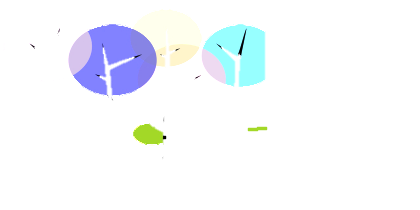 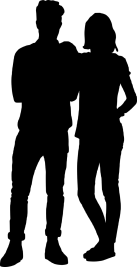 Schutzfunktion
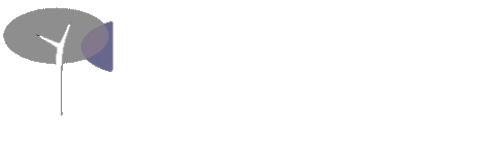 Naturgefahren
Wald – Naturgefahren
Externe Einflüsse
Schnee
Humusschwund
Sturm
Schädlinge
Waldbrand
Starkniederschläge
Schalenwildbestände
Waldweide
Abholzung
Lawinen
Bergsturz
Hangrutschungen
Hochwasser
Klimawandel
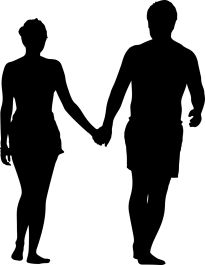 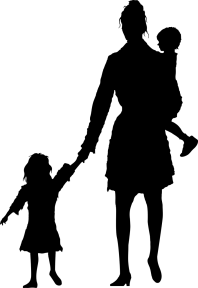 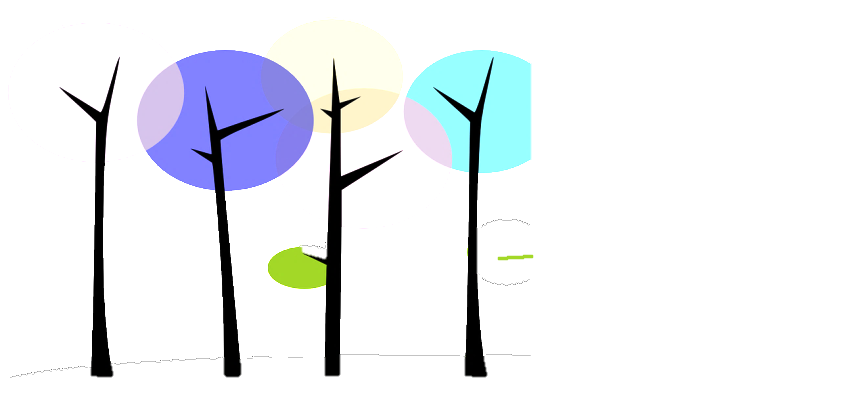 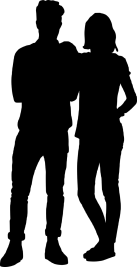 Schutzfunktion
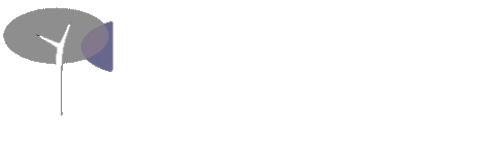 Waldschutz
Wald – Waldschutz:
Was ist ein intakter Wald?
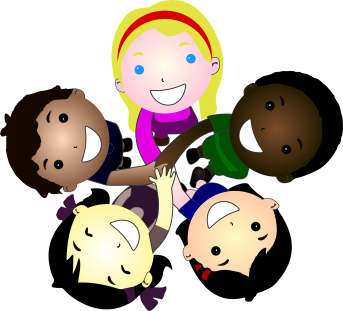 Ungleichaltrig

Gemischt (bis 1400 m vorherrschend)

Dauerhaft

Subalpiner Nadelwald (rottenartige Strukturen)
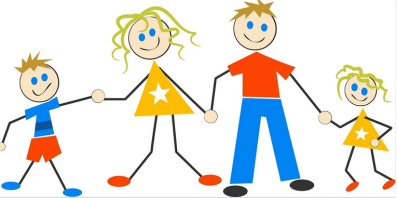 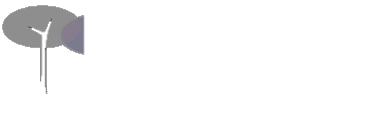 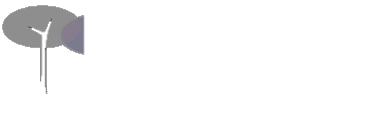 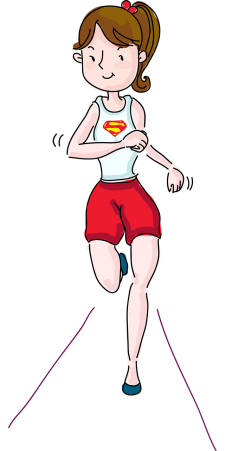 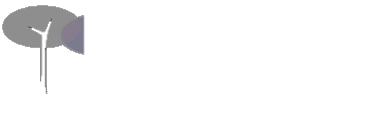 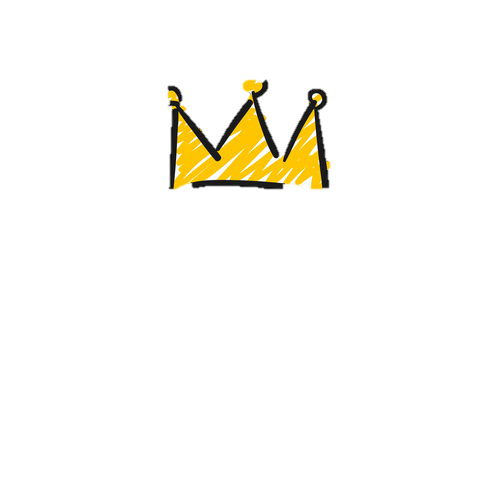 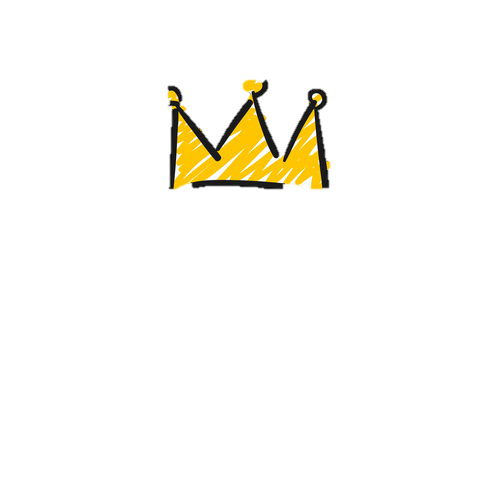 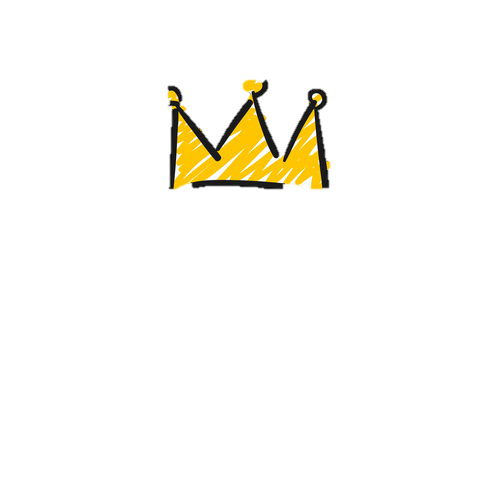 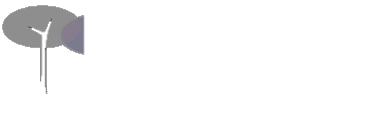 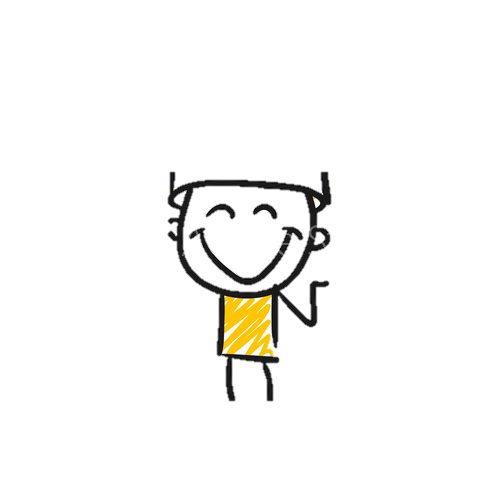 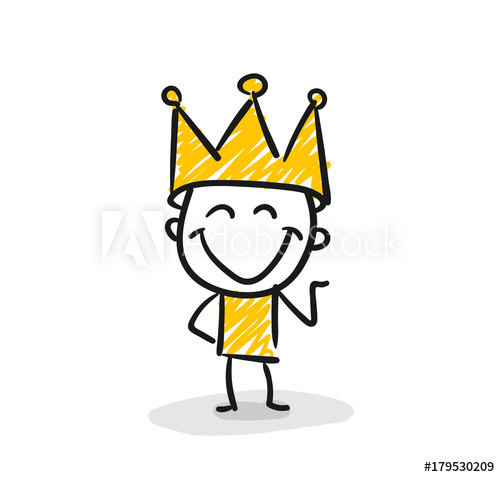 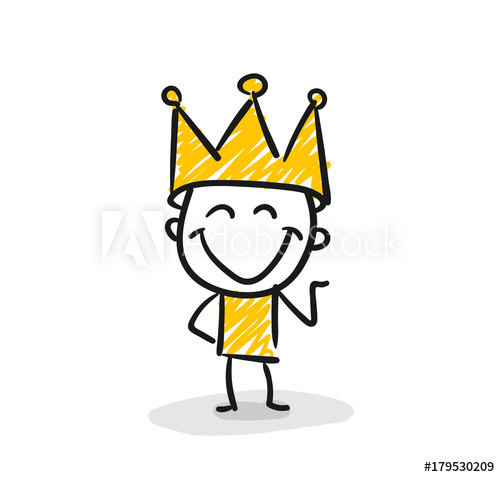 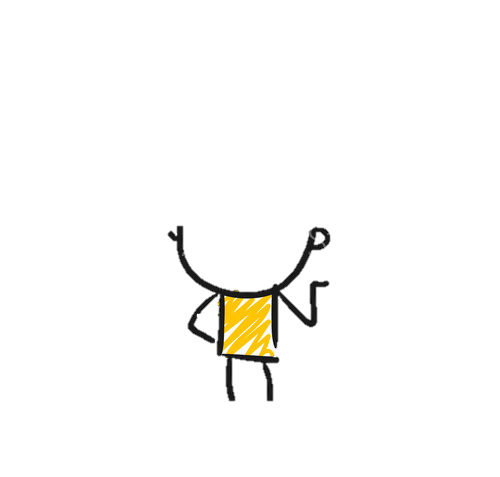 [Speaker Notes: Ungleichaltrig: Besonders wichtig Tanne: kann jahrzehntelang im Schatten stehen und füllt dann Lücken rasch
Bergmischwald: Fichte, Tanne, Buche]
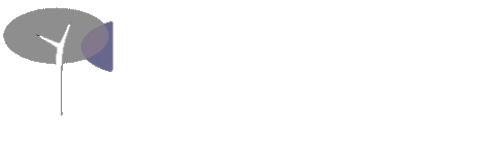 Waldschutz
Wald – Waldschutz
Pflege nötig

Naturverjüngung

Wiederaufforstung

Jungbestandspflege

Bekämpfung Schädlinge    …. u. v. m.
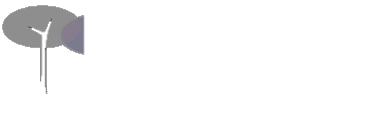 200 000 Menschen arbeiten in Bayerns Wäldern
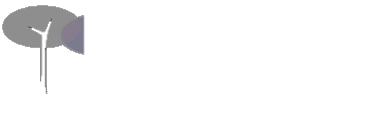 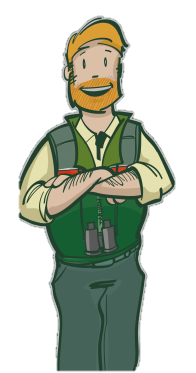 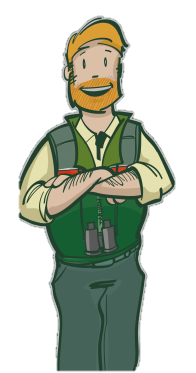 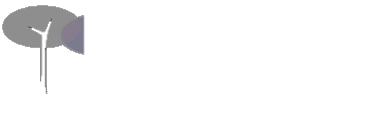 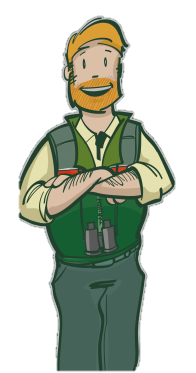 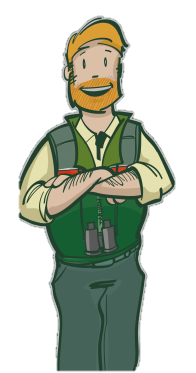 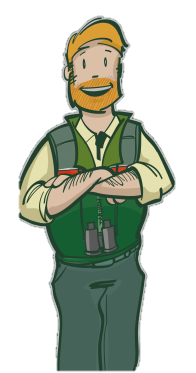 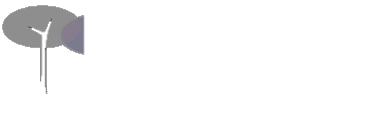 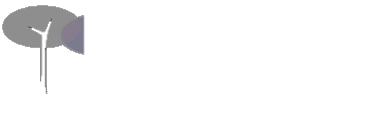 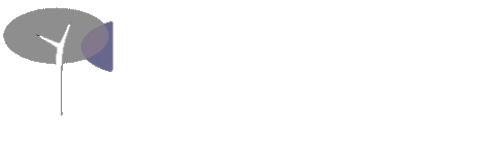 Waldschutz
Wald – Waldschutz
Bergwaldbeschluss (1984)
Beschluss der Schutzwaldsanierung (1986)
ARGE ALP
-> Ökologie und Ökonomie Schutzwald
Alpenkonvention
EUSALP
INTERREG
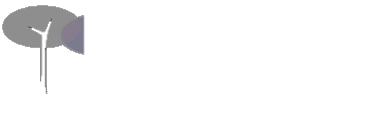 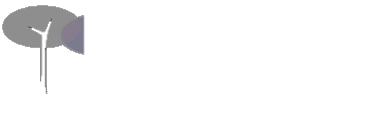 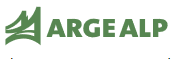 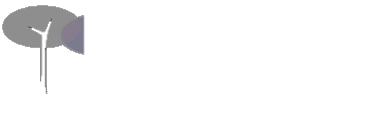 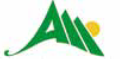 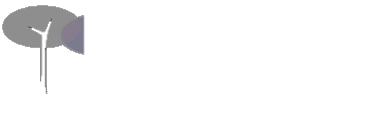 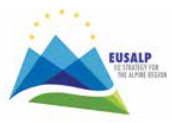 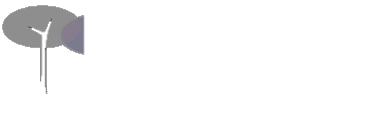 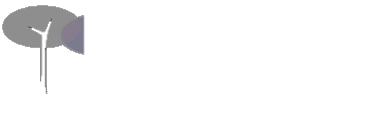 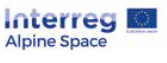 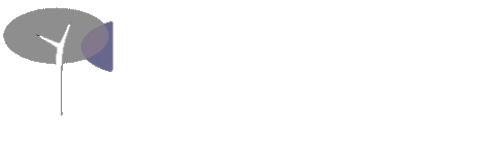 Waldschutz
Wald – Waldschutz: Bsp. Bergwaldoffensive (BWO)
2008 im Rahmen des Klimaprogramms von der Bayerischen
Staatsregierung ins Leben gerufen

Konzentration auf Projektgebiete

Runder Tische mit verschiedenen Akteuren

Besitzübergreifende Maßnahmen
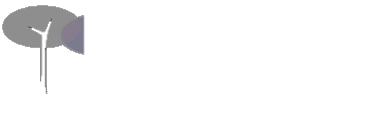 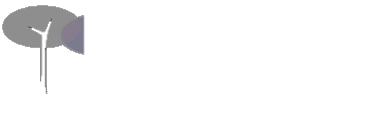 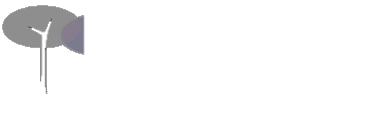 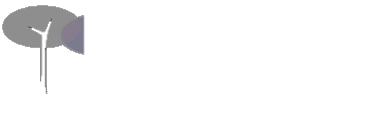 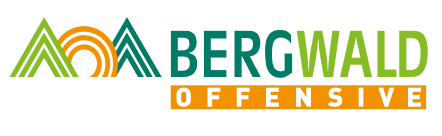 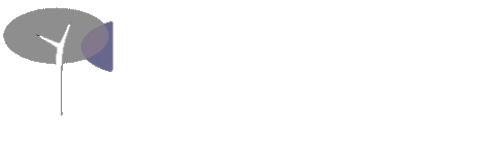 Waldschutz
Wald – Waldschutz
Viele weitere regionale und überregionale Projekte
sowie Forschungsaktivitäten
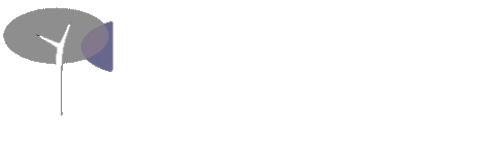 Waldschutz
Wald – Waldschutz
Seit ca. 1990 37 Mio. Euro durch Freistaat Bayern für Pflege und
Bewirtschaftung
Seit 2005 (Gründung bay. Staatsforsten) 47 Mio. Euro für Schutzwaldpflege

Zusätzlich seit 2008 für BWO 16 Mio. Euro

Kontinuierliche Steigerung der Fördersummen

Pflanzung von 13 Mio. Bäumchen
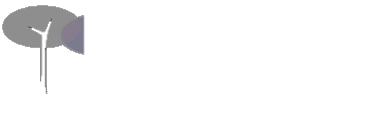 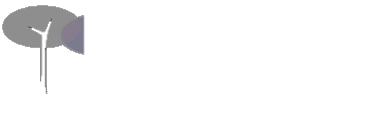 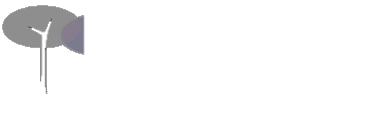 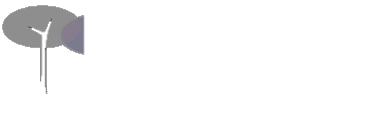 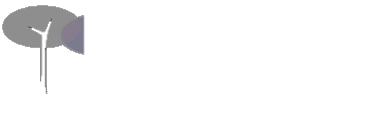 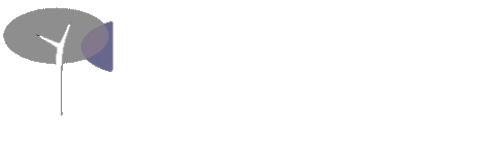 Waldschutz
Wald – Waldschutz
Gepflanzte Bäume in 30 Jahren
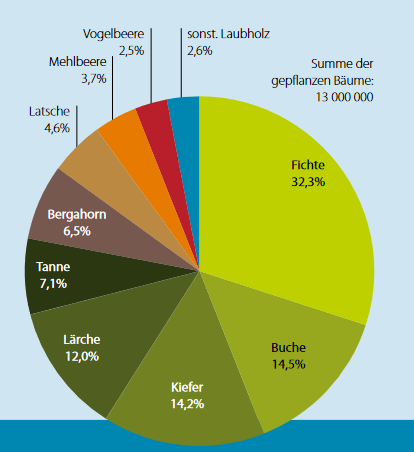 Quelle: Bayerische Staatsforsten
Pro Fußballfeld ca. 
6000 Bäumchen

13 Mio. Bäumchen
2000 Fußballfelder 
     in 30 Jahren
66 Fußballfelder
     pro Jahr
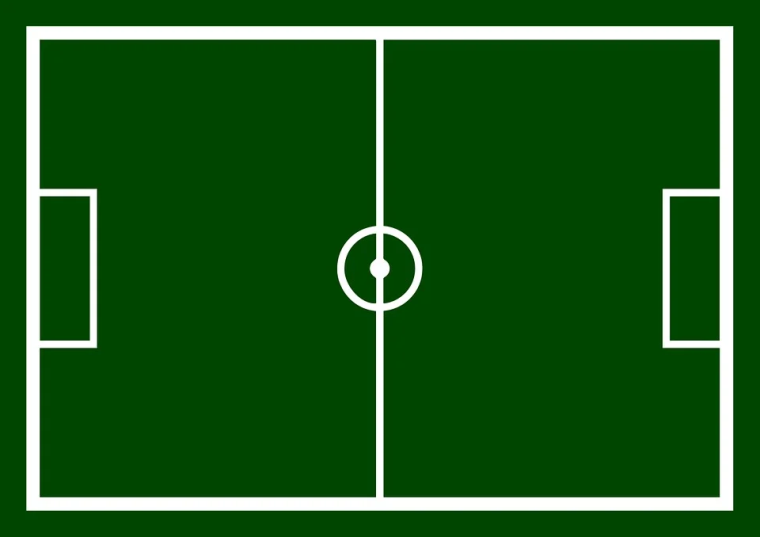 [Speaker Notes: Laut Landwirtschaftsministerium müssen für einen Hektar Hauptbestand zwischen 6700 bis 8000 Rotbuchen gepflanzt werden. Die 30 Mio. Setzlinge reichen also für gut 4000 ha]
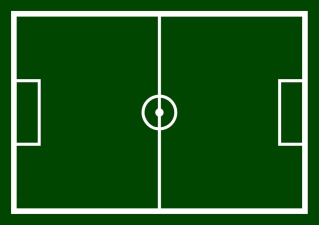 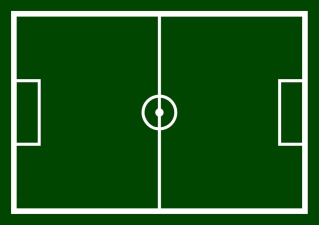 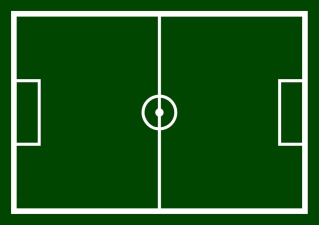 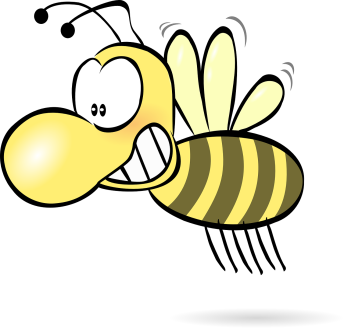 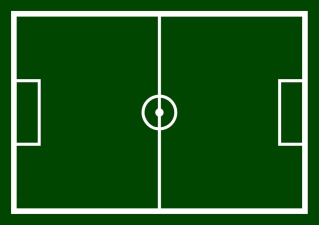 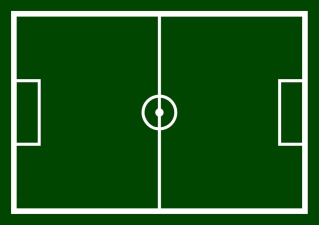 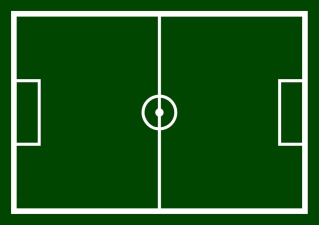 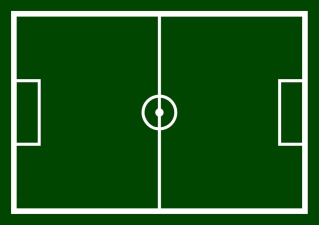 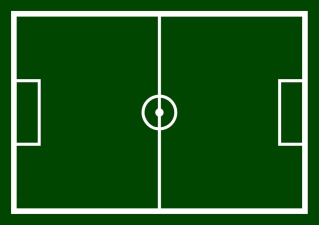 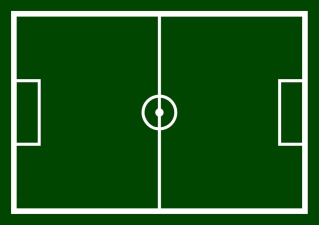 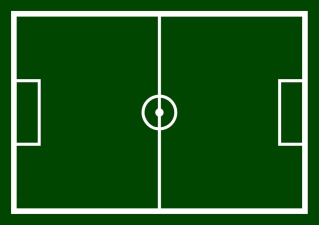 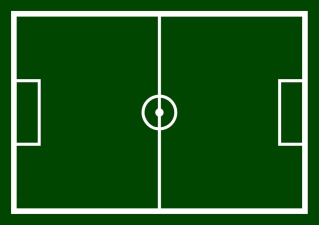 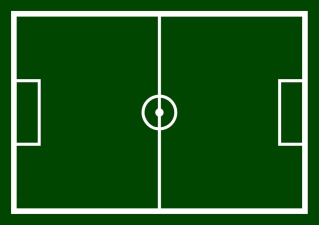 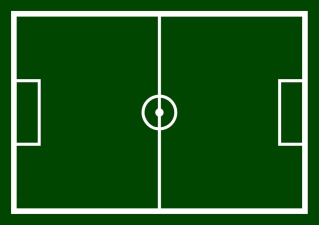 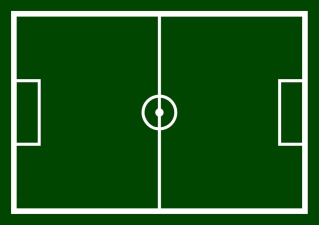 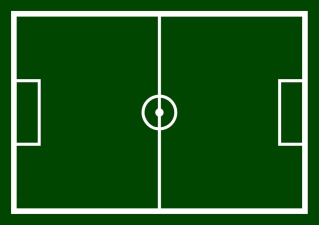 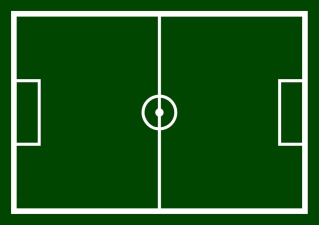 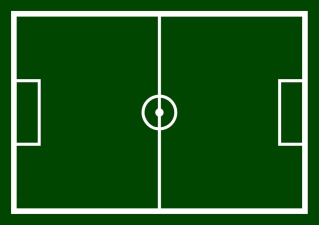 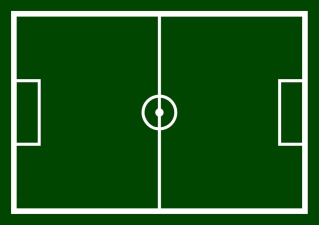 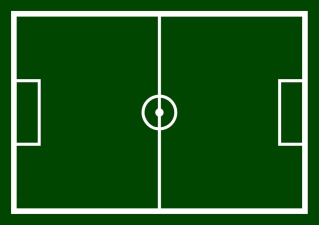 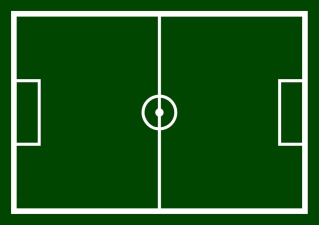 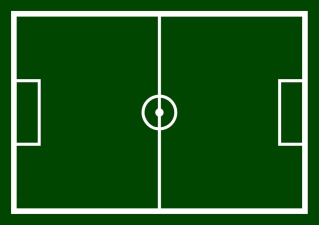 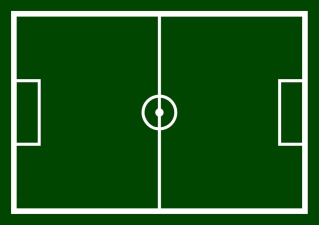 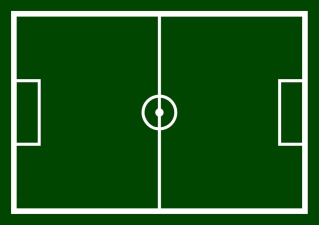 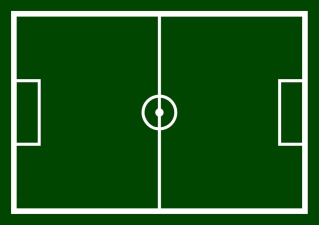 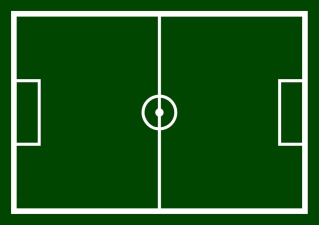 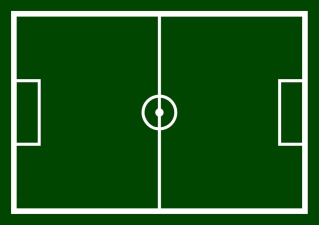 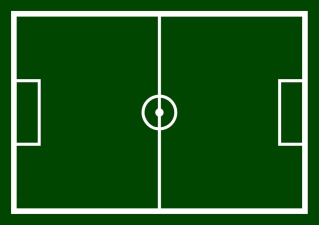 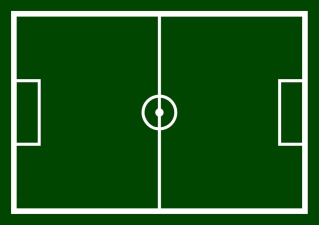 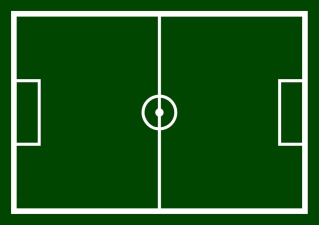 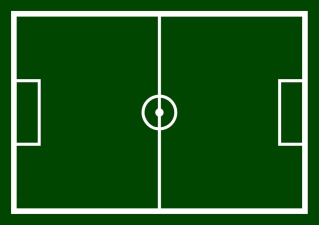 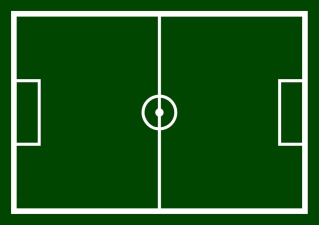 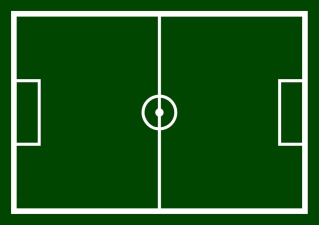 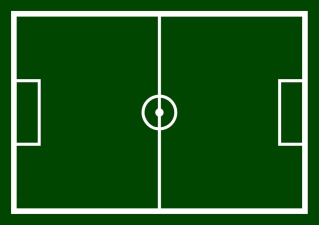 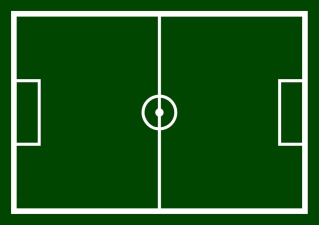 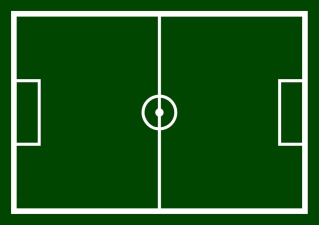 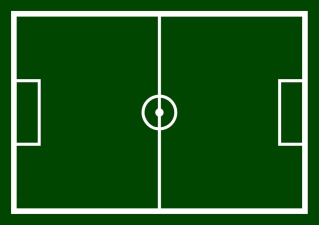 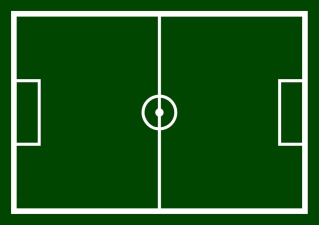 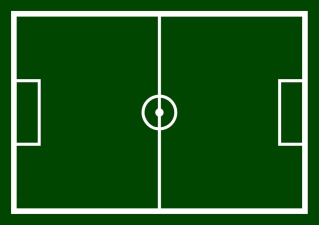 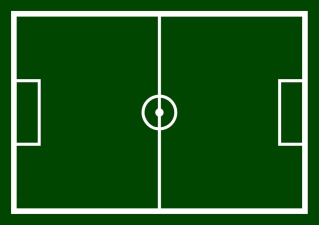 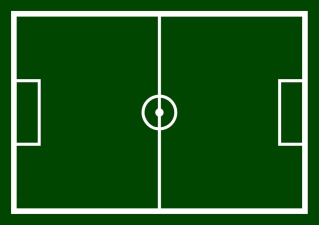 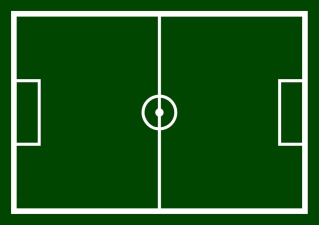 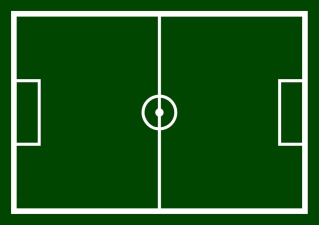 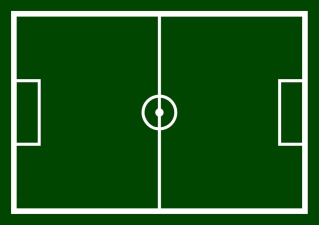 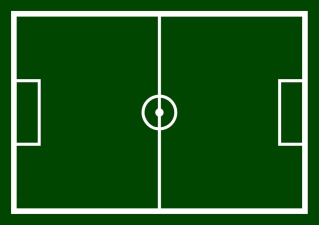 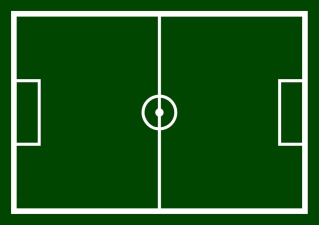 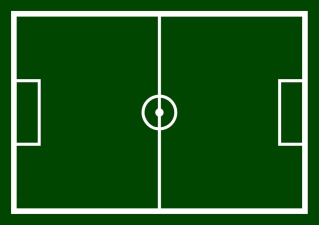 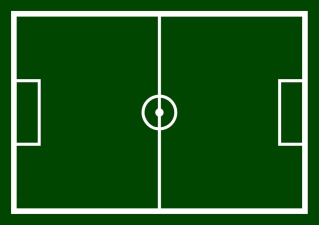 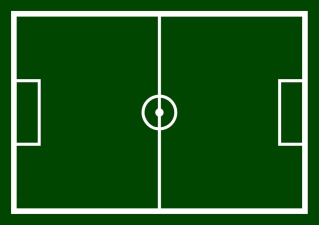 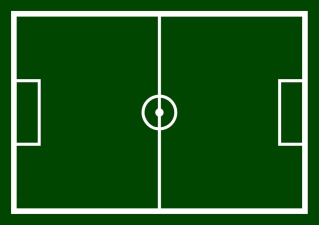 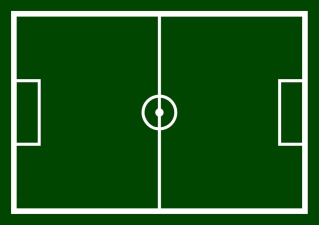 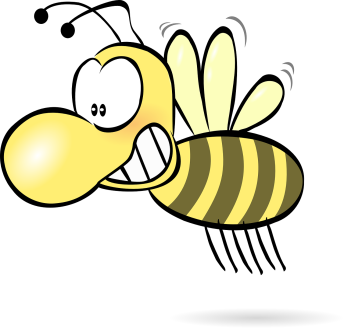 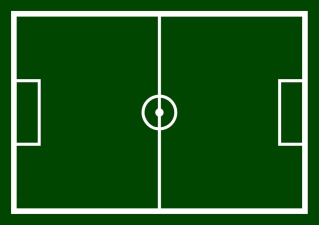 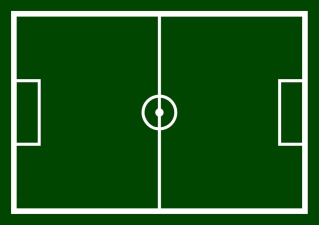 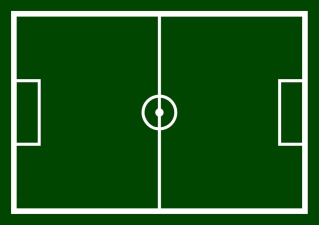 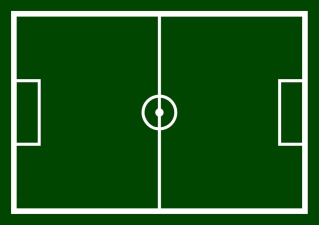 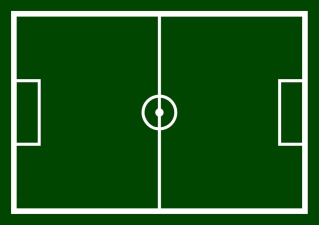 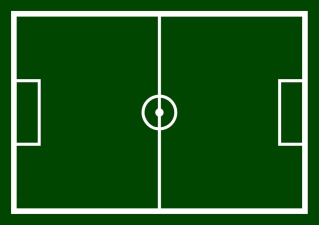 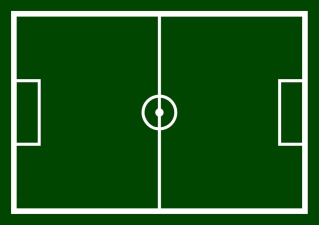 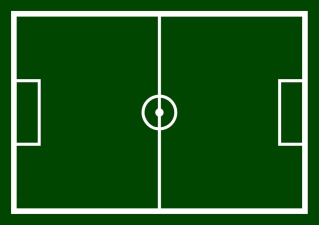 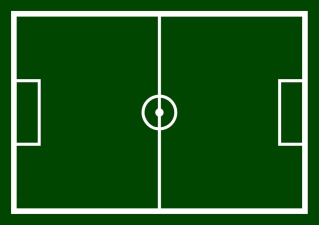 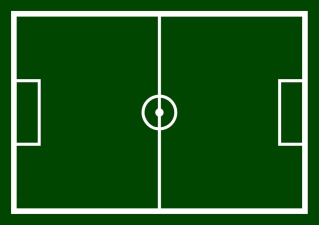 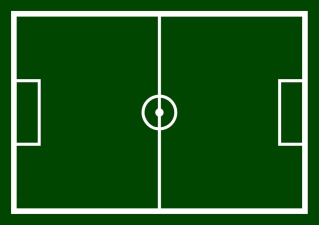 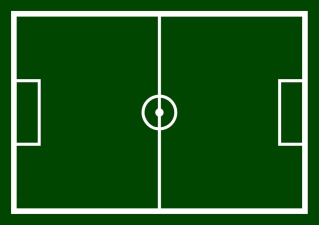 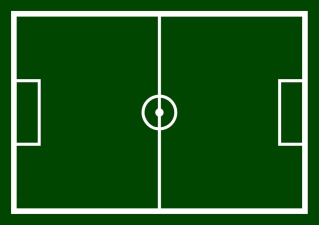 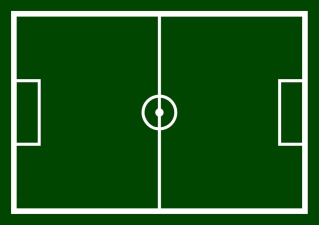 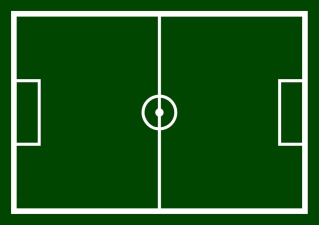 [Speaker Notes: Laut Landwirtschaftsministerium müssen für einen Hektar Hauptbestand zwischen 6700 bis 8000 Rotbuchen gepflanzt werden. Die 30 Mio. Setzlinge reichen also für gut 4000 ha]
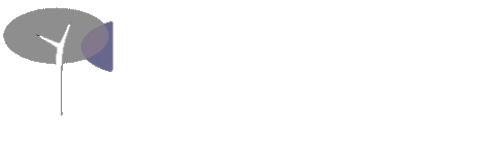 Waldschutz
Wald – Waldschutz
Maßnahmen im Alltag ???
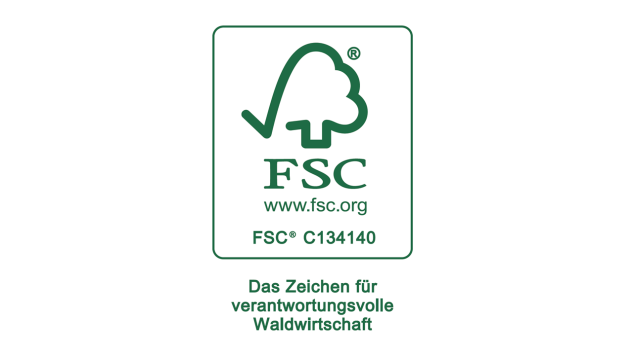 e. g. FSC-Siegel
Herzlichen Dank
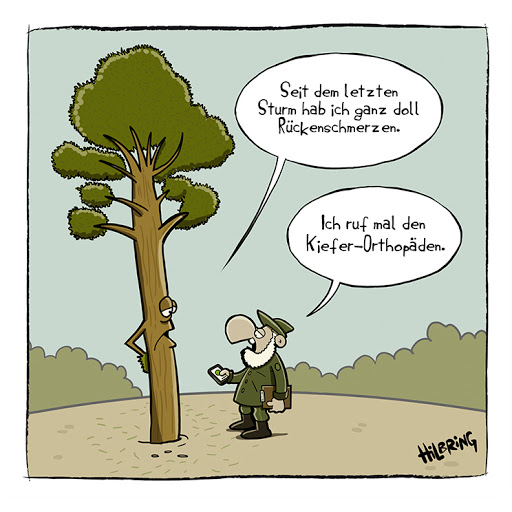